Dotazník spokojenosti
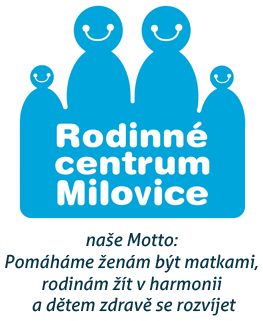 Říjen 2017
Demografie respondentů
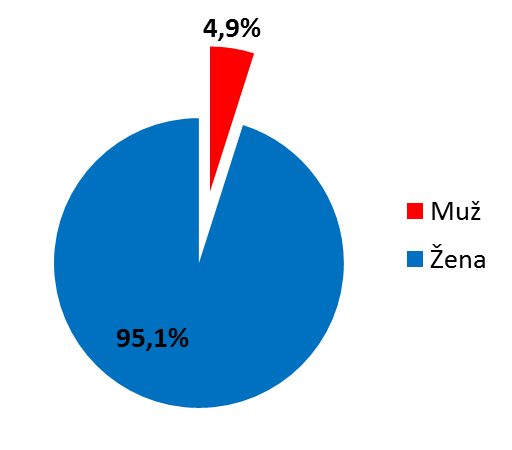 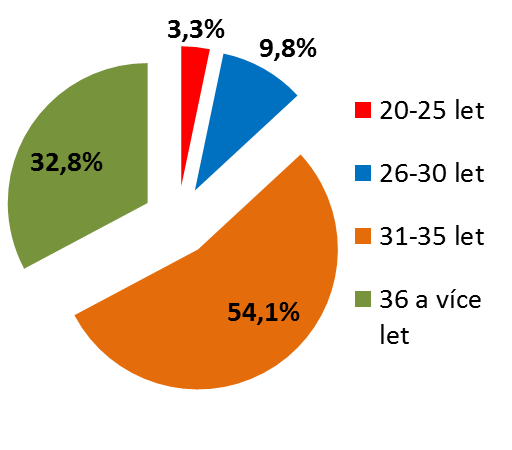 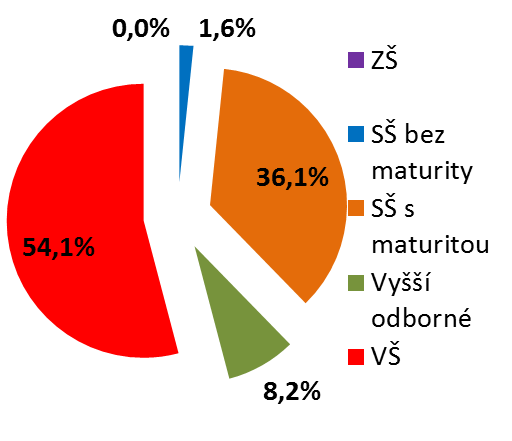 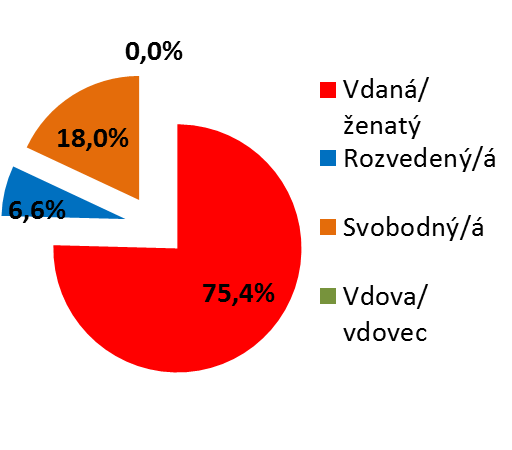 Dotazník vyplnilo 61 respondentů, z toho byli 2 muži. 
Věk respondentů se pohyboval od 24 do 45 let.
Nikdo neuvedl základní vzdělání, více než polovina uvedla vzdělání vysokoškolské.
Převážná většina respondentů (49) je na mateřské nebo rodičovské dovolené.
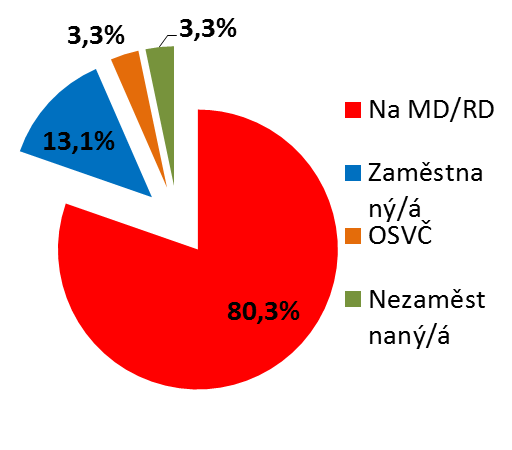 Bydliště
Kolik let žijete v Milovicích
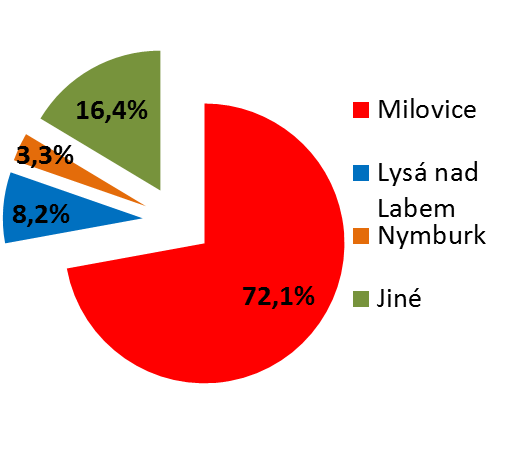 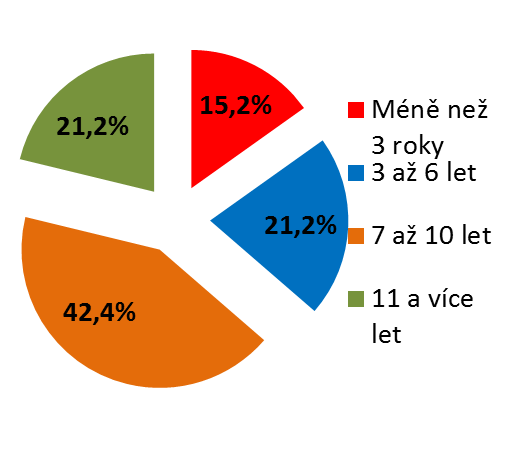 Respondentů z Milovic: 33
Průměrně žijí v Milovicích: 7,9 roku
Minimum: 1 rok
Maximum: 25 let
Jiné : Benátky, Byšičky, Čilec, Dřísy, Dvory, Hronětice, Loučeň, Polerady, Stratov
Jak jste se dozvěděl/a o RC
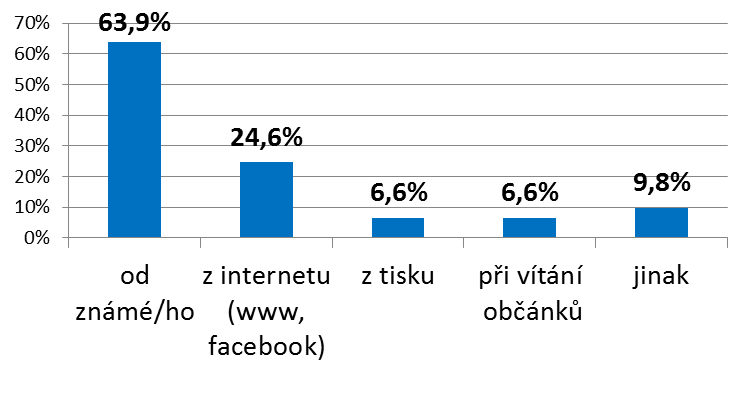 Jak jinak:
od Martiny Miklovičové, 
od sousedky, spolupráce
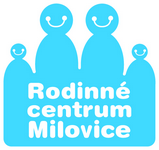 Počet dětí a jejich věk
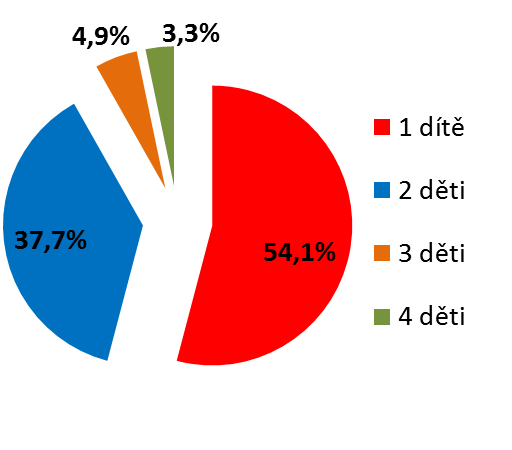 Průměrný počet dětí v rodině: 1,6
Průměrný věk dítěte: 3 roky
Většina klientů RC má jedno dítě a roli rodiče se teprve učí.
V jaké věku se stal/a rodičem
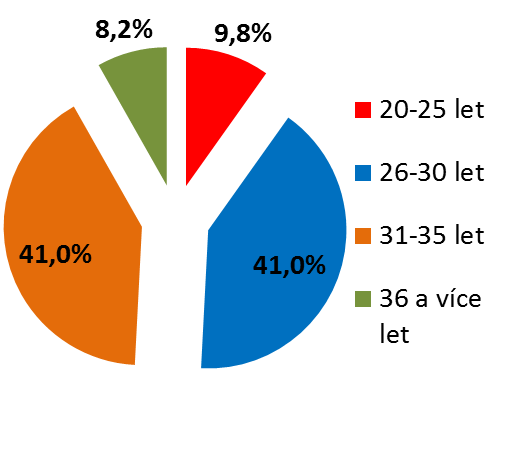 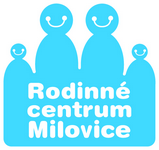 Rodinné zázemí v místě bydliště
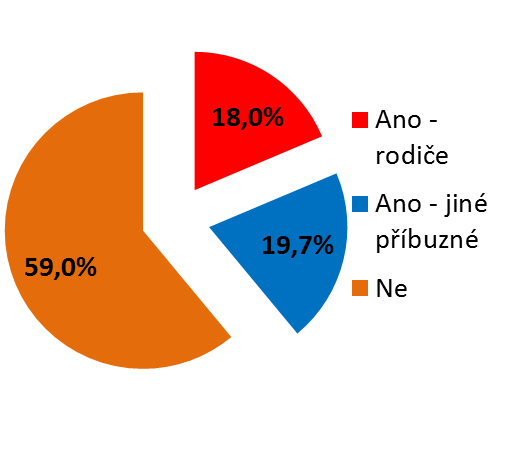 59 % klientek nemá v místě bydliště žádné rodinné zázemí a proto hledá oporu v RC.
Kdo/co nejvíce pomohl/o zvládat péči o dítě
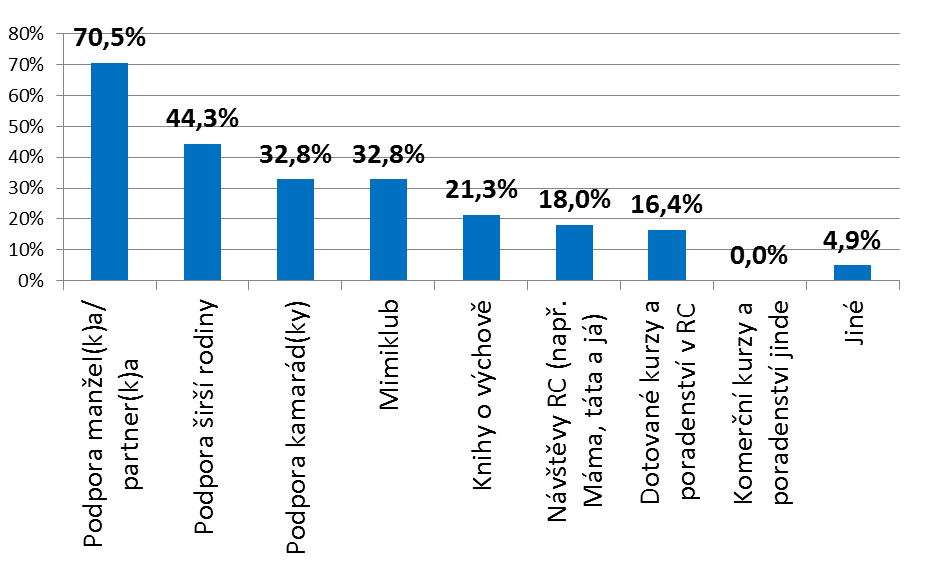 Jiné: Martina Miklovičová, zatím se řídím selským rozumem, zdravý rozum
Klientky RC uvádějí, že kromě podpory rodiny a kamarádek jim nejvíce pomohl zvládat péči o dítě Mimiklub a návštěvy RC.
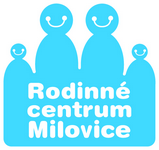 Pocity rodičů
Potřebujete zvyšovat 
své rodičovské kompetence?
Kolik svého času věnujete péči o dítě?
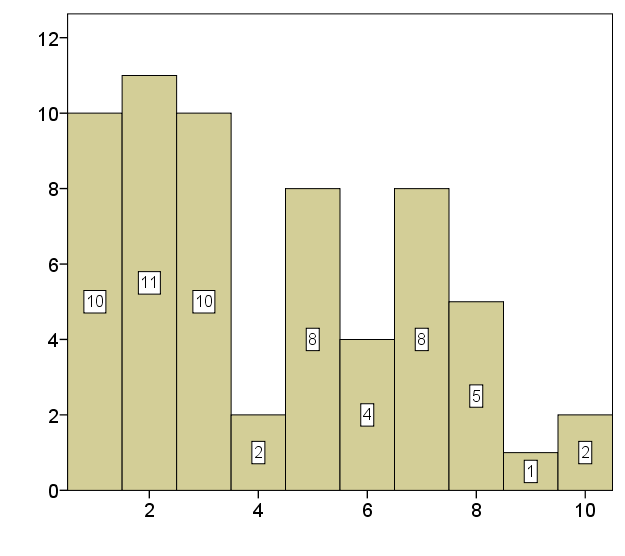 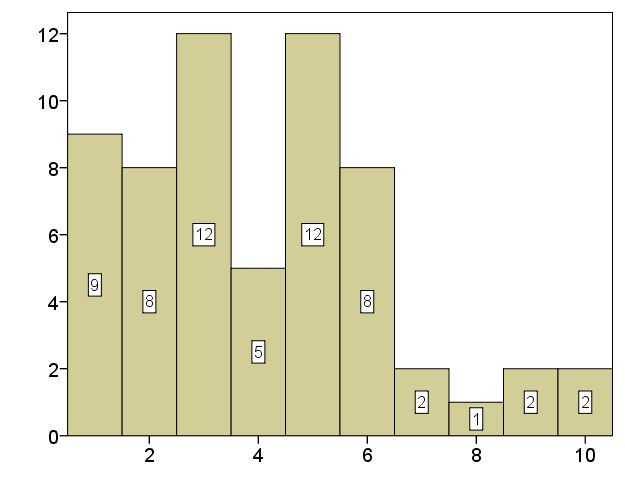 Průměr: 4,3
Průměr: 4,8
Většinu dne 
(jsem na vše sam/a)
Střídám se s další pečující osobou
Ano
Ne
Potřebujete v roli rodiče psychickou podporu svého okolí?
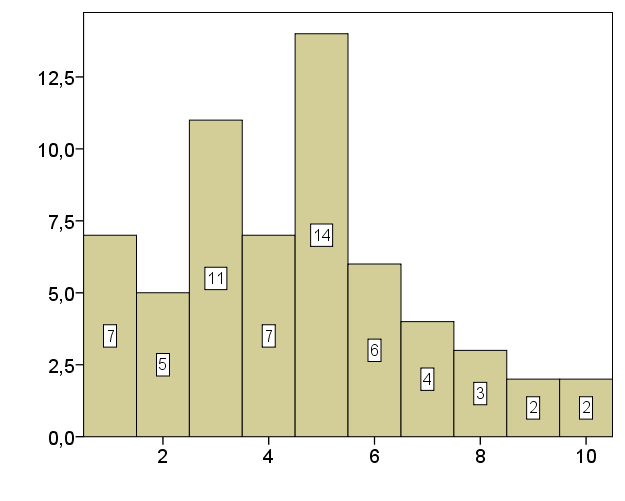 Průměr: 4,5
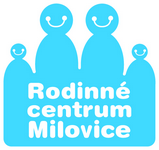 Ano, neustále
Nikdy
Pocity rodičů
Potýkáte se s výchovnými problémy?
Průměr: 6,5
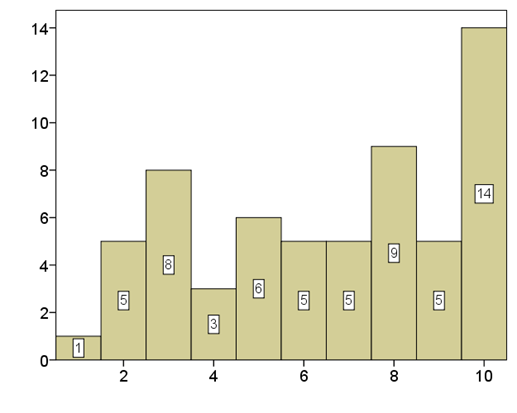 Ano
Ne
Jak velkou roli hraje finanční dostupnost služby?
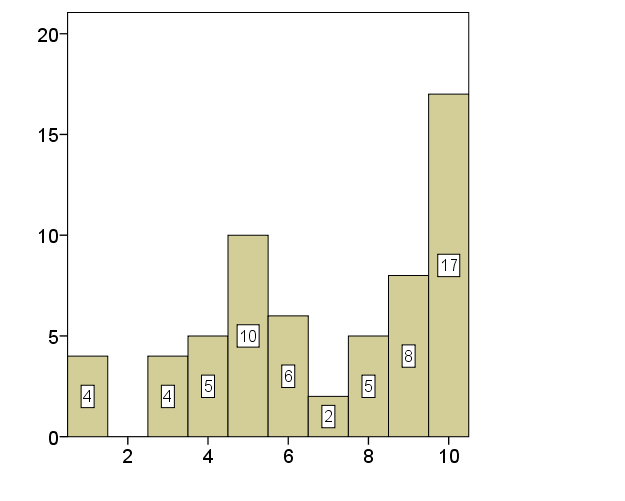 Průměr: 6,9
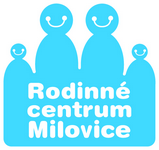 Zcela zásadní
Žádnou
Nakolik se domníváte, že znáte vývojová období dítěte a projevy chování, které patří k určitému věku?
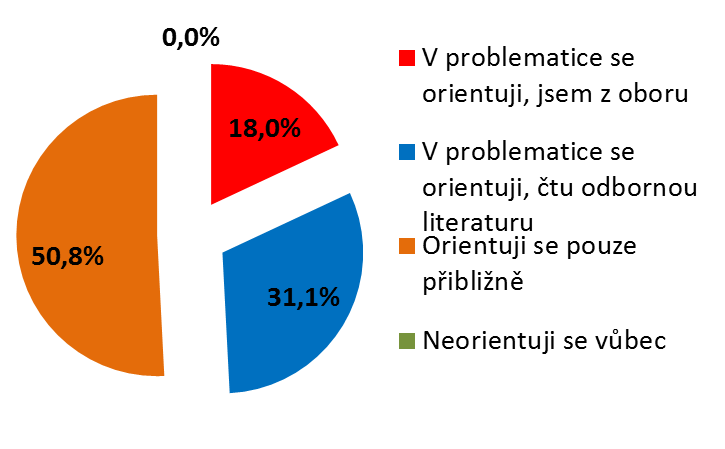 Více než polovina rodičů se v problematice vývojových období dítěte a projevů chování orientuje pouze přibližně.
Využil/a jste někdy některou z návazných služeb?
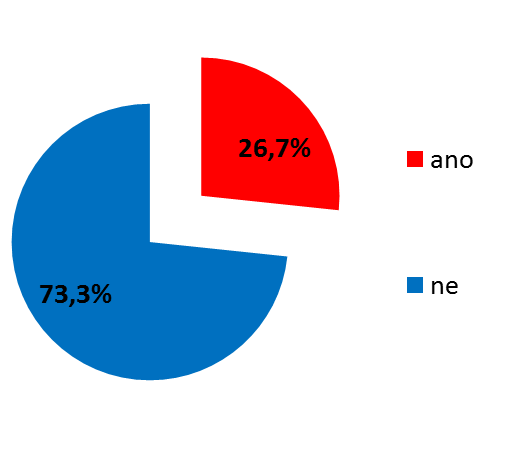 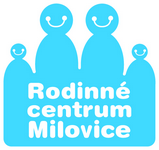 Tíživá životní situace během rodičovství a co ji pomohlo překonat
Zažil/a tíživou situaci
Čas
Dcera měla opožděný vývoj a díky odborníkům a pomoci v MC jsme vše skvěle dohnaly
Kolektiv
Kožní onemocnění, nemoc dítěte, studium VŠ
náběh na laktační psychózu, panickou poruchu
pomohly rozhovory s provozní a lektorkami mimiklubu, kurz efektivního rodičovství
Nemoc manžela
Nespavost v noci, stále se s tím potýkám.
Nic - čas, přátelé
pobyt v nemocnici - rodina
rodiče
Rodiče
Rodina
rodina + RC
Rozchod s partnerem
rozvod/nová partnerka, úmrtí rodičů (tedy babičky a dědy dcery)
Bachovy esence
samotné návštevy RC
Úmrtí v rodině -> rodina
Zažívám stále a překonávám sama.
Ztráta zaměstnání, jeden příjem (finanční). Pomohla kamarádka - jak šetřit peníze
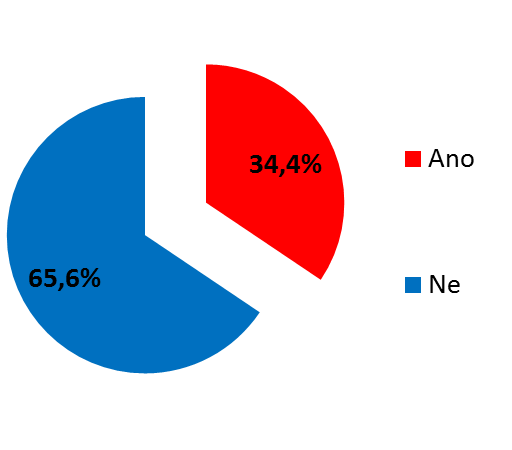 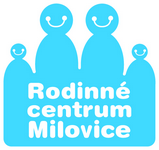 Jak často navštěvujete aktivity RC
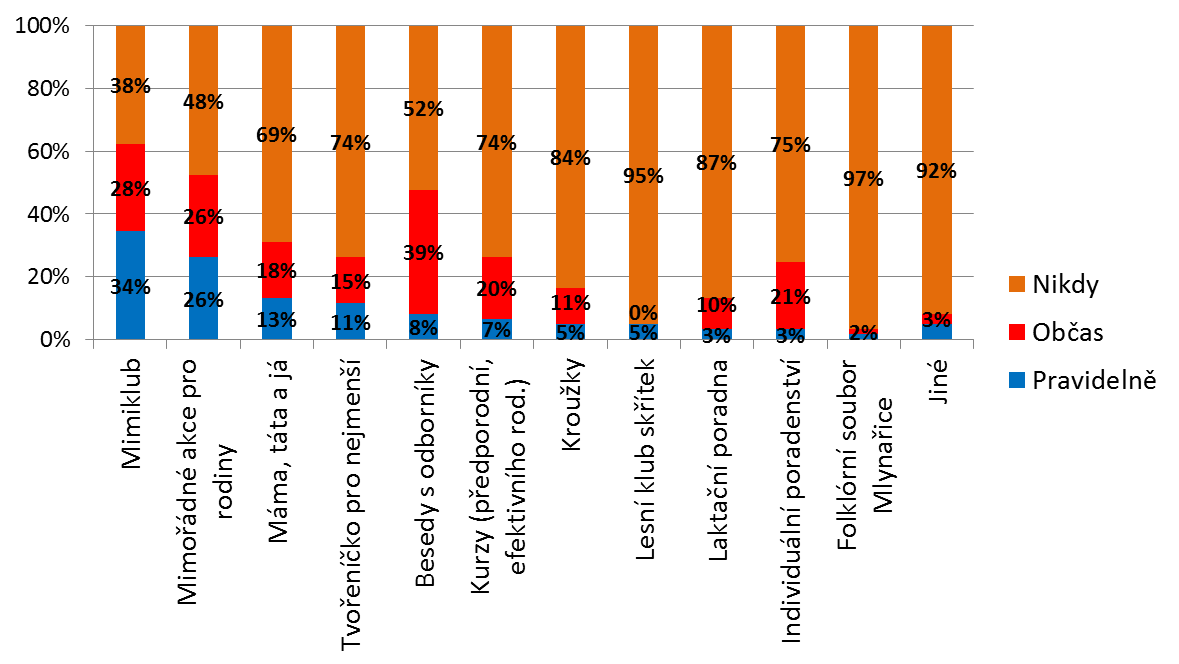 Jiné: bazar, herna, lampionový průvod, bazar, plavání, Sokol
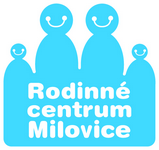 Co vám přineslo navštěvování aktivit RC
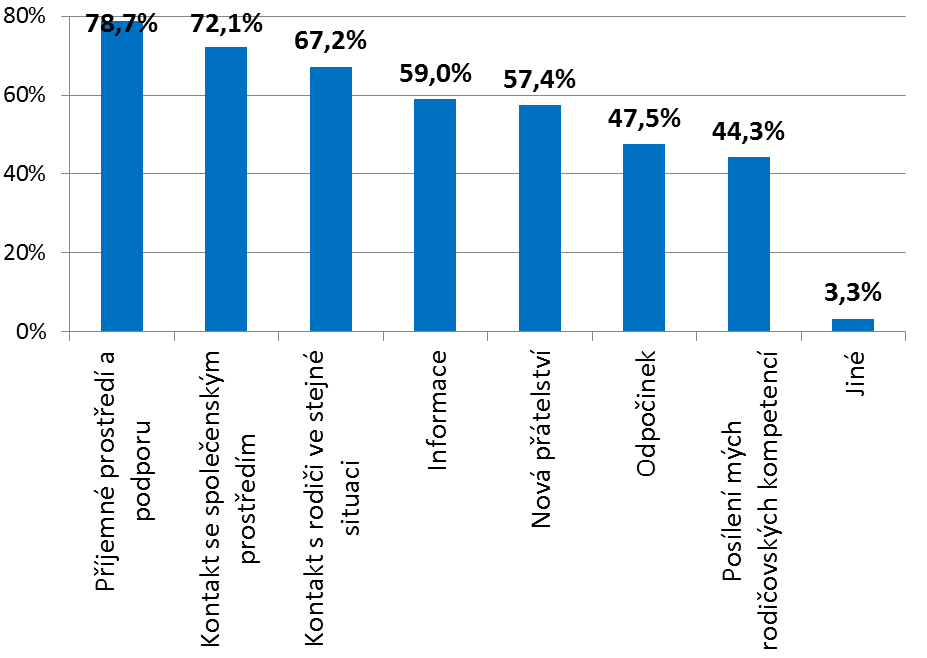 Jiné: dítě přichází do kontaktu s dalšími dětmi
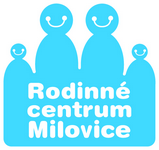 Využíváte nabídky naší půjčovny
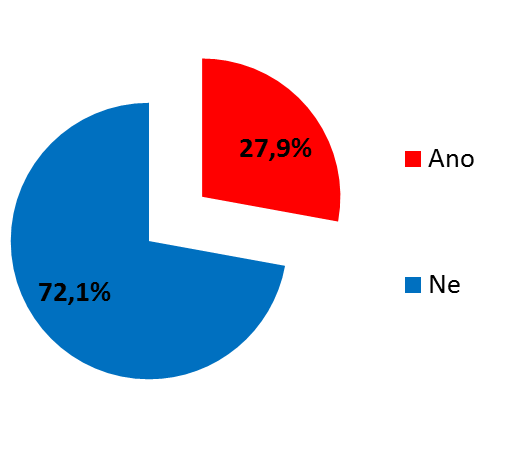 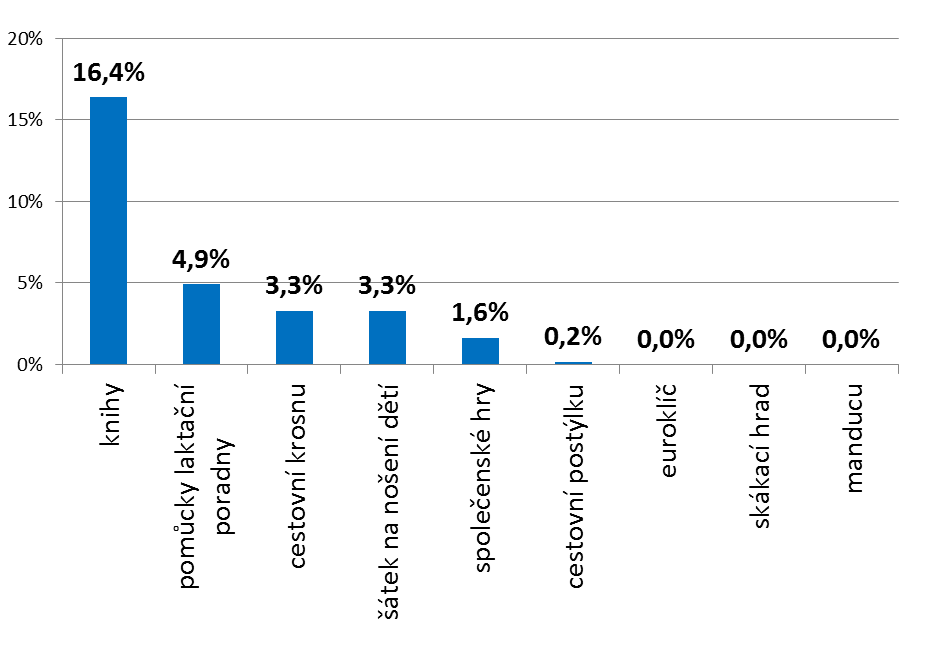 Pokud ano, půjčujete si:
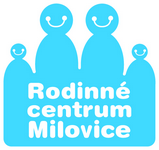 Je něco, co byste nám rád/a sdělil/a
Děkuji za poskytování služeb a provoz RC

Děláte moc záslužnou činnost!

Jsem ráda, že jste!

Jsem v centru teprve potřetí, aktivity jsem zatím nestihla navštívit.

Jste skvělí

Mám to tu ráda!

Máme to tu moc rádi :)

Máme vás rádi!

Pěkný den všem :-)

V herně chybí kočárek, ale jinak nemá chybu

Vážím si toho, že je zde v Milovicích takovéto centrum.
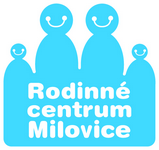